S＆Dスポーツパーク富士見
参加者募集🎵
基本を身に付け、表現することを楽しむダンス教室です。ダンスは小中学校での教育活動として、表現力、体力、判断力、リズム感、俊敏性、柔軟性を養い、集団活動を通じてコミュニケーション能力や協調性も養います。
ダンス初心者のお子様を対象としていますので、ぜひご参加ください！
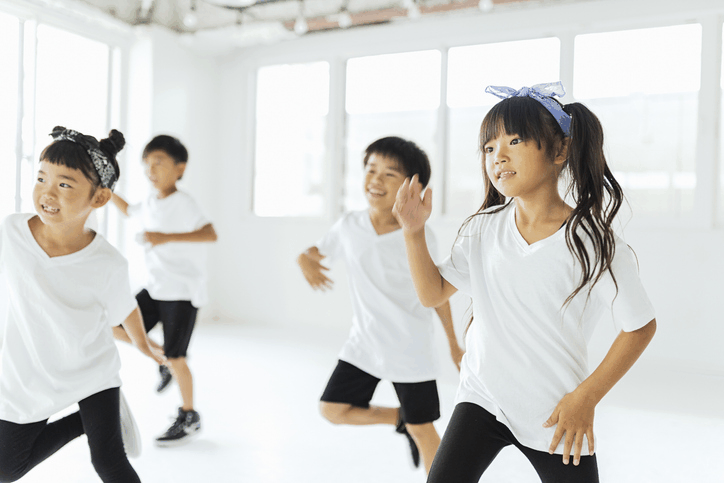 キッズダンス教室
月4回制(5週目お休み)
日時：9月4日～毎週水曜　①1～3年生16:30～17:30②4～6年生17:40～18:40
会場：『S&Dスポーツパーク富士見ミーティングルーム』
定員：各15名　※定員になり次第、締め切りとさせていただきます。
費用：3,300円(税込)／月4回　　
講師：sakura
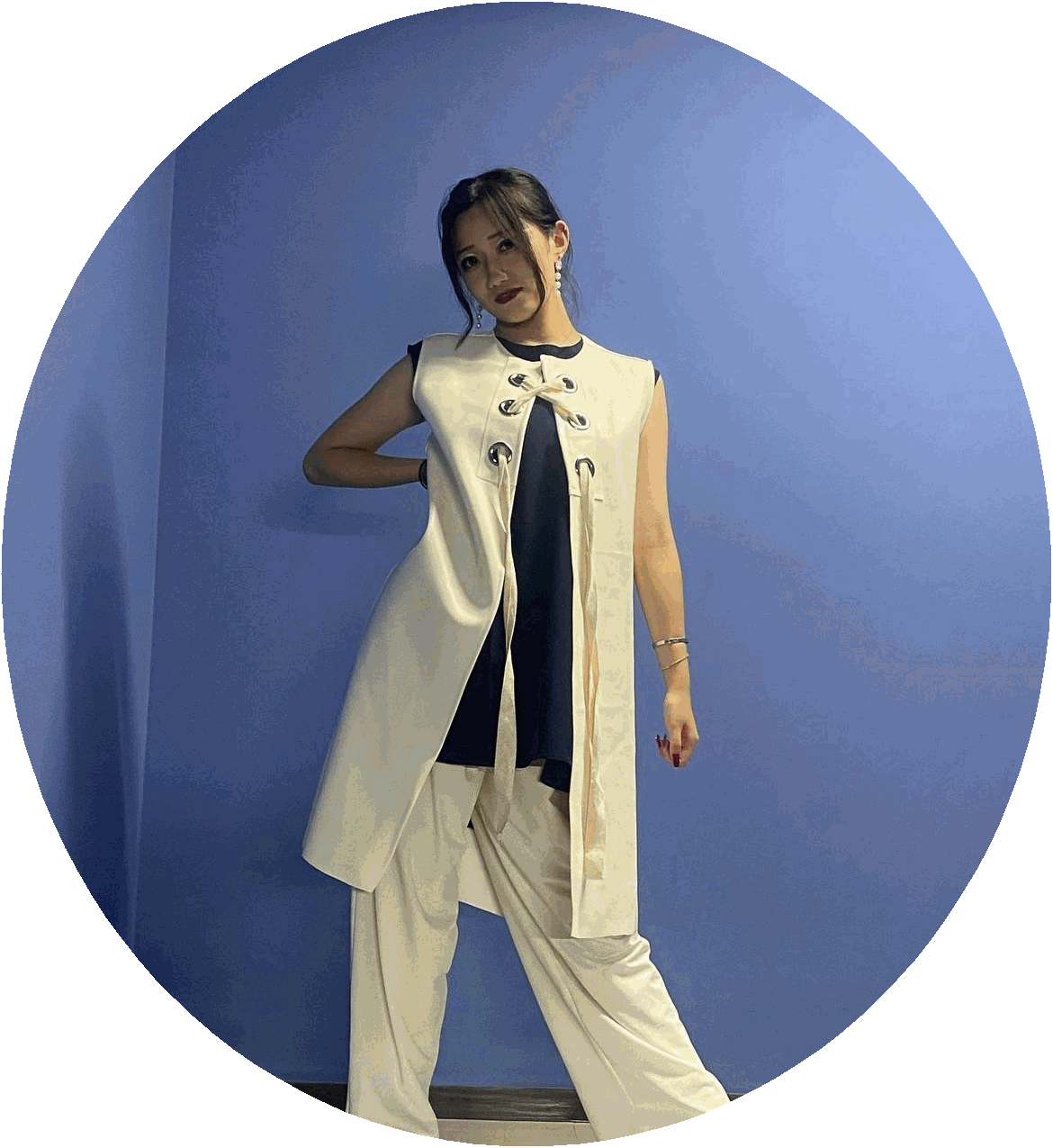 講師：sakura
【1日無料体験会】開催♪
日時：8月28日(水)　①1～3年生16:30～17:30　①4～6年生17:40～18:40
申込：1日無料体験は8月27日(火)まで、本科コースは9月3日(火)までにお電話、または直接、富士見公園クラブハウスへお申し込みください　　☎042‐555-4342　　　(ご入金は17:00までとなります。)
初心者専用スクール！
主催：羽村市公園等指定管理者ウイングパーク